Ymweliad Sarah Hooke UNICEF
Asesiad gwobr Aur Ysgolion sy'n parchu Hawliau 2018
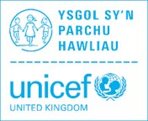 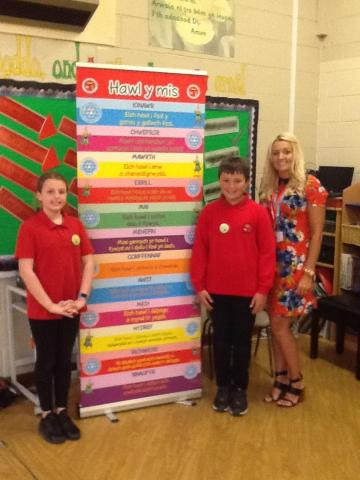 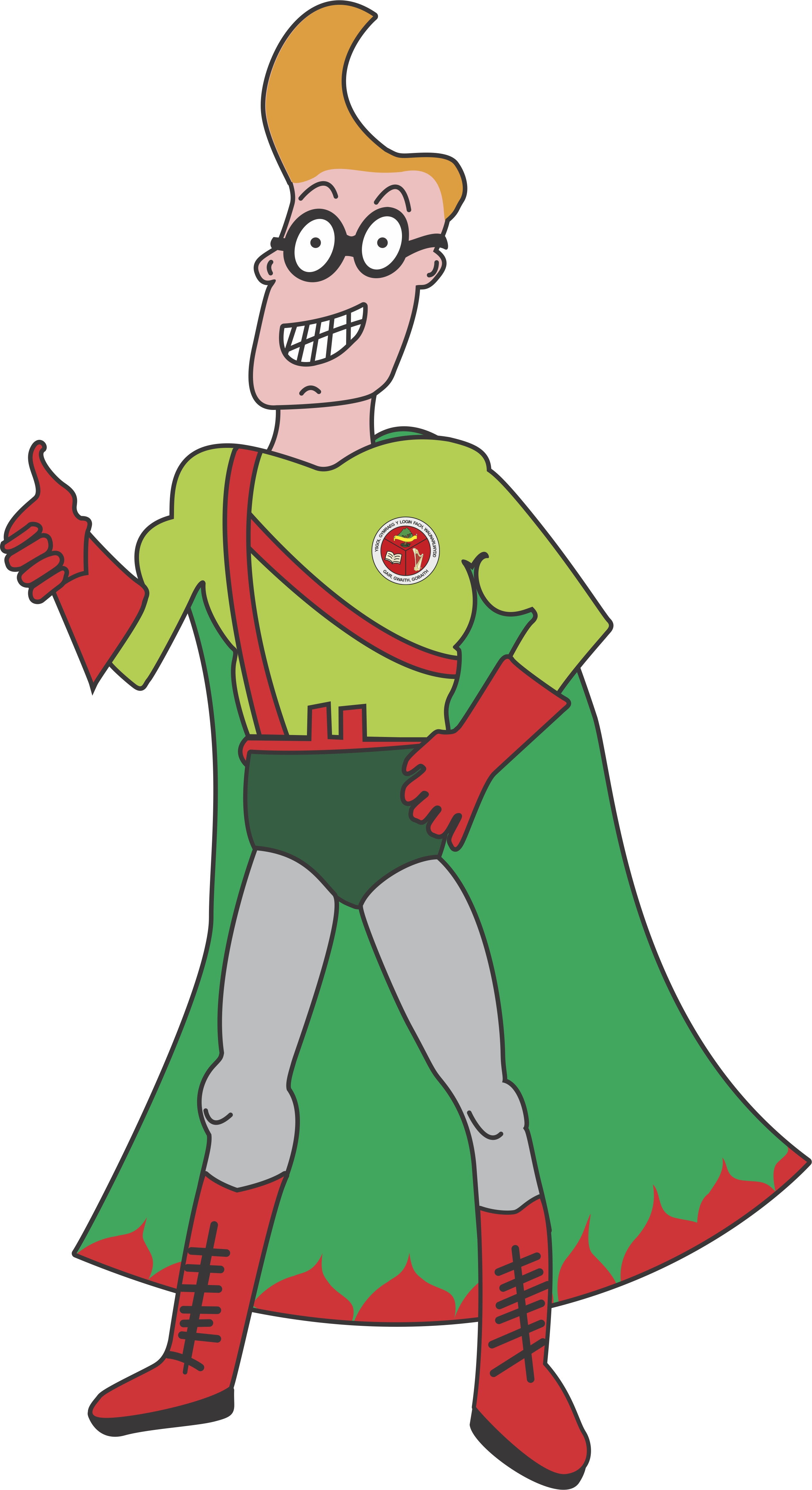 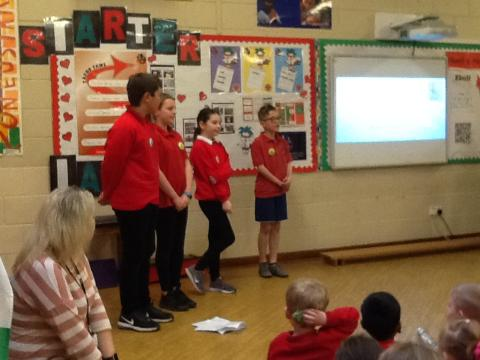 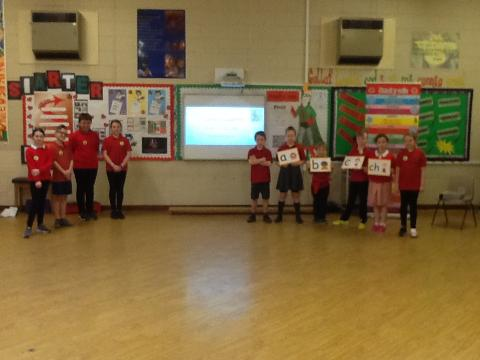 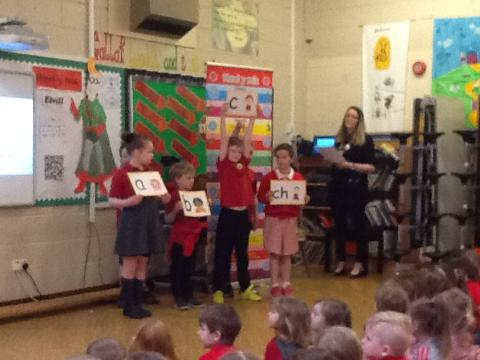 Gwasanaeth ysgol gyfan
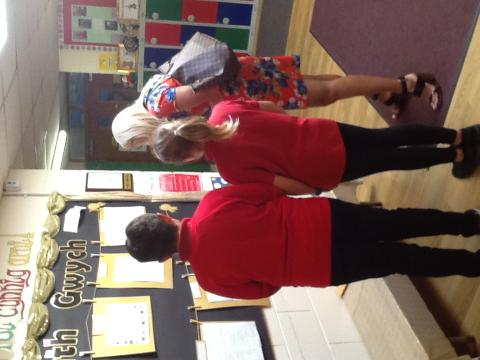 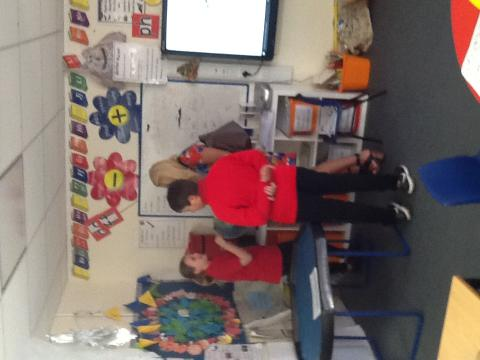 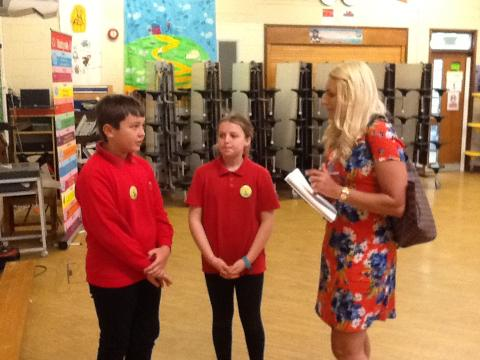 Llysgenhadon Gwych yn arwain Sarah Hooke o amgylch yr ysgol.
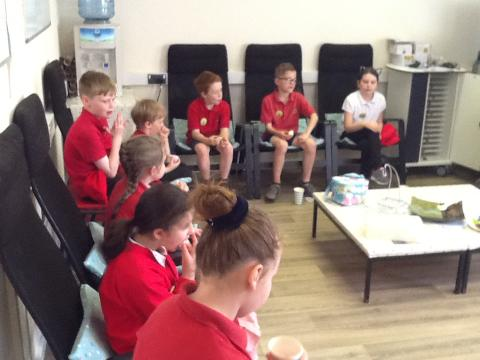 Sarah Hooke yn sgwrsio gyda'r Pwyllgor Hawliau.
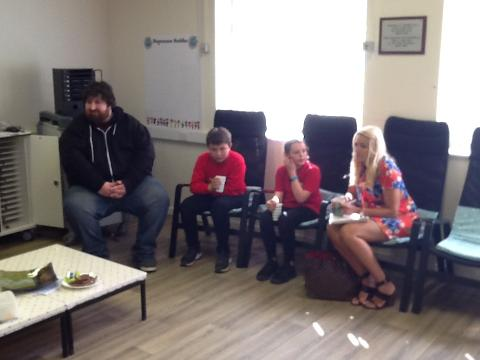 Derek Rees, un o lywodraethwyr yr ysgol yn ymuno gyda'r pwyllgor er mwyn trafod hawliau plant.
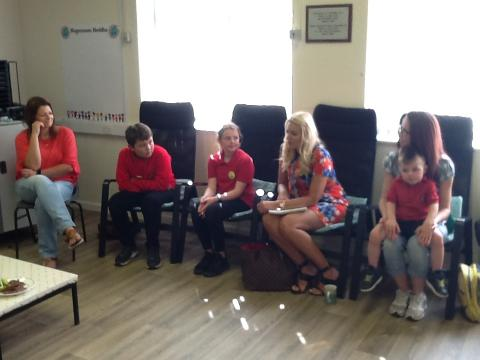 Rhieni yn trafod effaith dysgu am hawliau ar fywyd yr ysgol.
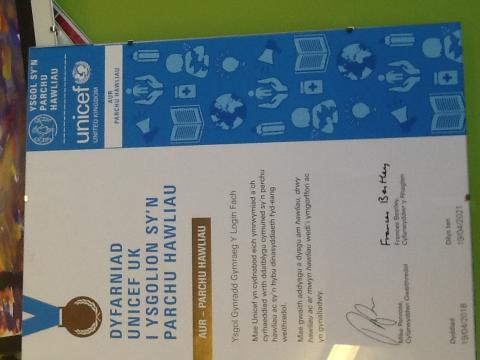